Технология подбора наиболее эффективных графиков работы для сотрудника/команды
Система “HomoEffectus" автоматизирует процесс составления рабочих графиков, оптимизируя использование ресурсов и повышая удобство для сотрудников. Это решение особенно полезно для организаций с большим числом сотрудников и разнообразными режимами работы.
Описание стартап-проекта, включает общую информацию, порядок и структуру финансирования, календарный план, информацию о команде, потенциальных конкурентов, план работы над проектом
Ментор – Новиков Михаил Дмитриевич
Общая информация о стартап-проекте
Название
Технология подбора наиболее эффективных графиков работы для сотрудника/команды
Технологическое направление
HR-технологии, Employee Productivity
Описание
Система для подбора оптимального графика работы сотрудников на основе анализа их текущей эффективности.
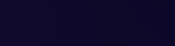 Актуальность и решаемые проблемы
Проблема: Поиск и составление в ручную эффективных графиков работы, которые максимально подходят сотрудникам с учетом их индивидуальных особенностей и текущего уровня продуктивности. Необходимость быстрой адаптации графиков в зависимости от изменения спроса и условий работы.
Решение: Разработанная нами система анализирует индивидуальность каждого сотрудника и подбирает оптимальный график работы для повышения эффективности. Снижение временных затрат, уменьшение ошибок. Легкость ввода данных, быстрый доступ к готовым решениям.
Повышение Эффективности
Сокращение Издержек
Улучшение Климата
Учет потребностей сотрудников способствует формированию благоприятной корпоративной культуры.
Настройка графиков под сотрудников увеличивает их мотивацию и производительность.
Оптимальные графики позволяют минимизировать операционные расходы компании.
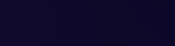 Технологические Риски
Интеграция Данных
Масштабируемость
Конфиденциальность
Сложность интеграции с различным программным обеспечением
Способность системы обрабатывать большие объемы данных без снижения производительности.
Обеспечение надежной защиты персональных данных сотрудников.
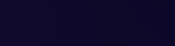 Потенциальные заказчики
Необходимость в гибком управлении сменами для сотрудников
Розничная торговля
Автоматизация графиков для медицинского персонала
Здравоохранение
Гибкие графики работы для поваров и обслуживающего персонала
Общественное питание
Оптимизация графиков работы водителей и логистов
Логистика и транспорт
Автоматизация сменных графиков для рабочих
Производственные предприятия
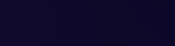 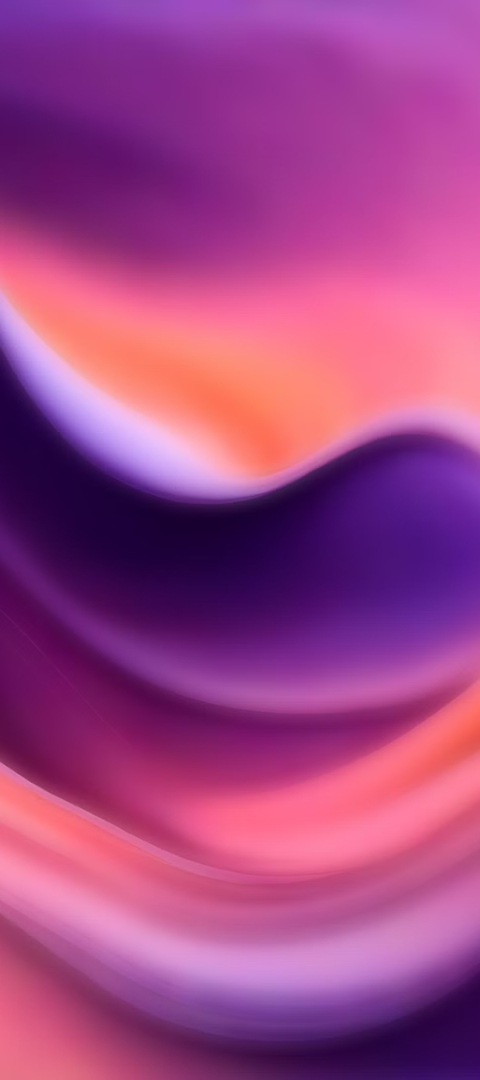 Бизнес-модель и Рентабельность
Подписка
Внедрение
Основной доход будет поступать от ежемесячной/годовой подписки на использование системы.
Дополнительные услуги по интеграции и настройке системы под требования клиента.
Аналитика
Предоставление расширенной аналитики и рекомендаций по повышению эффективности.
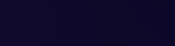 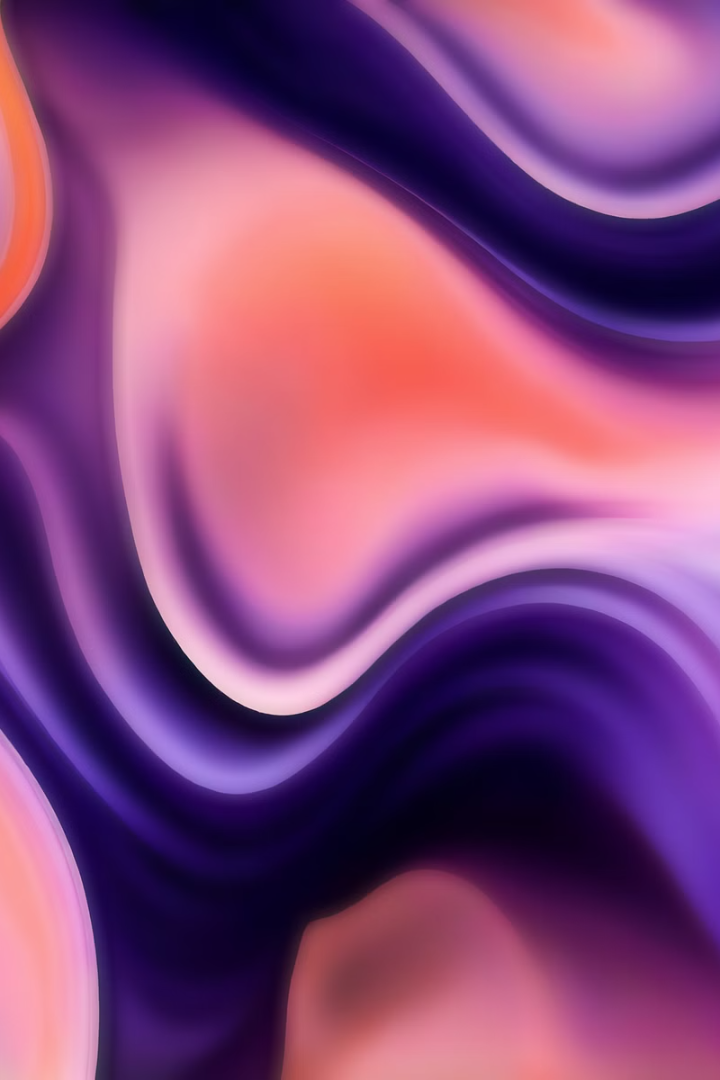 Календарный План
Этап
Длительность, мес.
Стоимость, руб.
Разработка MVP
6
3 000 000
Пилотное внедрение
3
500 000
Масштабирование
9
5 000 000
Всего
18
8 500 000
Основные технологические параметры
1. Алгоритмы оптимизации
•	Комбинаторная оптимизация: проект будет использовать алгоритмы, которые решают задачи комбинаторной оптимизации, позволяя находить наиболее эффективные графики работы с учетом различных условий и ограничений, таких как количество сотрудников, их рабочие часы и индивидуальные предпочтения
•	Поиск решений: система будет включать функции для автоматического поиска оптимальных решений на основе заданных параметров, что значительно ускорит процесс составления графиков.
2. Интуитивно понятный интерфейс
•	Пользовательский интерфейс: разработка интуитивно понятного интерфейса позволит пользователям легко вводить данные и получать готовые графики, что повысит удобство использования приложения и снизит время на обучение
3. Интеграция с существующими системами
•	API и интеграции: возможность интеграции с другими системами управления (например, ERP или HRM) обеспечит гибкость и совместимость приложения в рамках существующих бизнес-процессов
4. Безопасность данных
•	Защита информации: внедрение современных стандартов безопасности для защиты персональных данных сотрудников и корпоративной информации, что является критически важным для доверия пользователей и соблюдения регуляторных требований
5. Мобильная доступность
•	Кроссплатформенность: разработка веб-приложения, доступного на различных устройствах (ПК, планшеты, смартфоны), обеспечит доступность системы в любое время и в любом месте, что особенно важно для работников на местах
6. Аналитика и отчетность
•	Функции аналитики: система будет включать инструменты для анализа эффективности работы сотрудников и оптимизации графиков на основе собранных данных, что позволит организациям принимать обоснованные решения
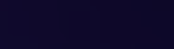 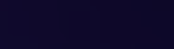 Команда планирует реализовать до инвестиций:
Исследовать существующие методики и подходы к оптимизации графиков работы и их влияние на производительность сотрудников.
 Провести опросы для выявления предпочтений и потребностей в рабочем графике.
 Разработать набор критериев эффективности рабочего графика.
 Первоначально разработать алгоритм подбора эффективных графиков работы, учитывающий индивидуальные особенности каждого сотрудника и специфику работы команды и на основе алгоритма создать прототип.5. Провести тестирование созданного алгоритма на небольшой группе людей и собрать обратную связь.
6. Провести анализ результатов тестирования и внести необходимые коррективы в алгоритм.
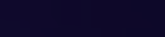 Команда Проекта
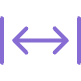 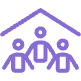 Сагипова Динара
Острикова Виолетта
Скороходов Леонид
Рыбалко Кристина
Генеральный директор
Менеджер по продажам
Руководитель аналитики
Руководитель разработки
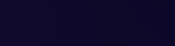